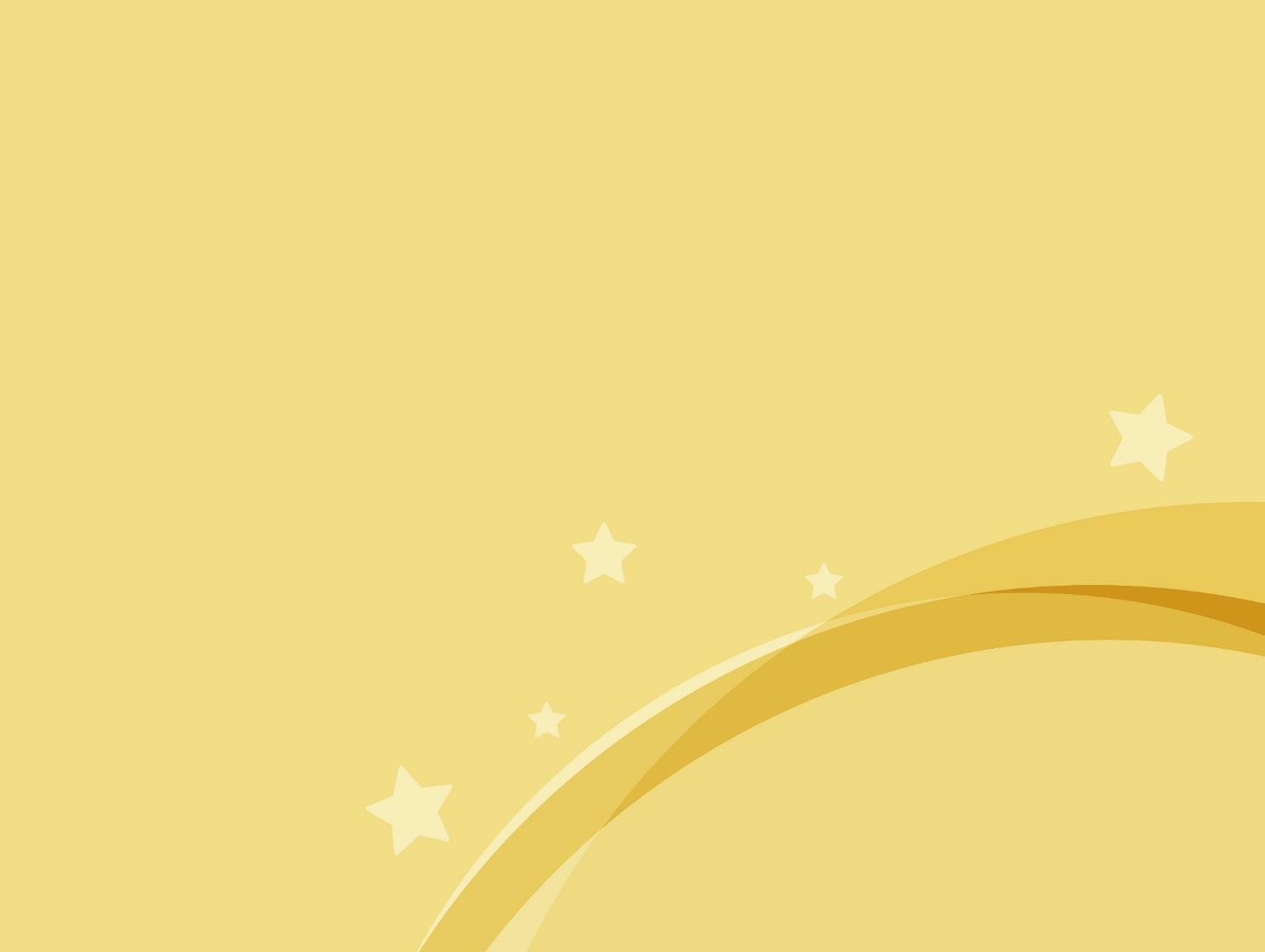 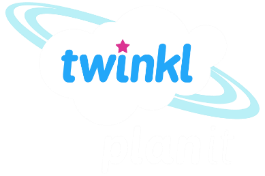 French
All About Ourselves
Year One
French | Year 5 | All About Ourselves | The Body | Lesson 1
Le corps(The Body)
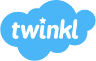 Aim
I can demonstrate my listening skills by showing I have understood spoken language.
Success Criteria
I can name different parts of the body.
I can join in or respond when someone speaks to me.
What Do You Know?
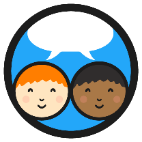 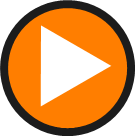 Click play buttons throughout to hear phrases and words.
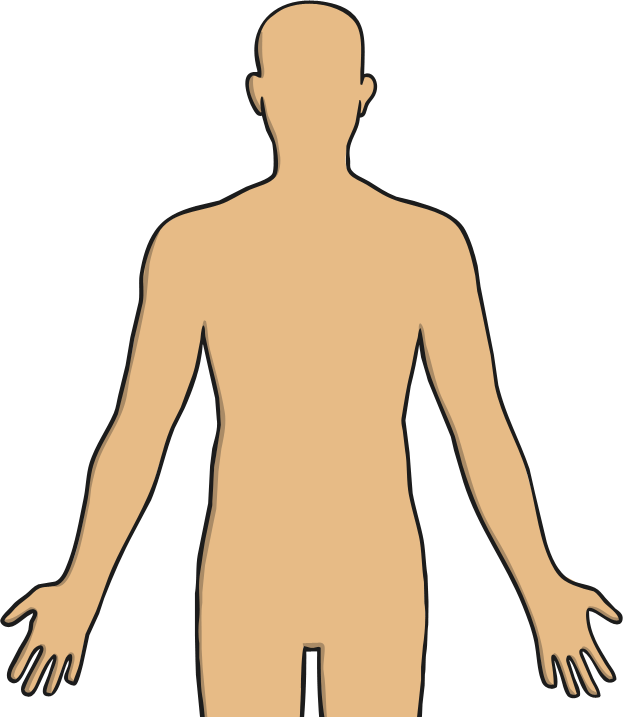 How many parts of the body can you name in French already?
Make a list with your learning partner.
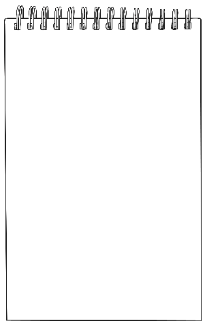 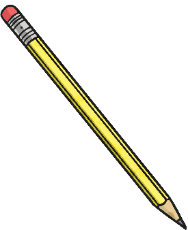 The Knee Bone’s Connected to the Ankle Bone…
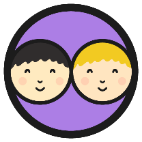 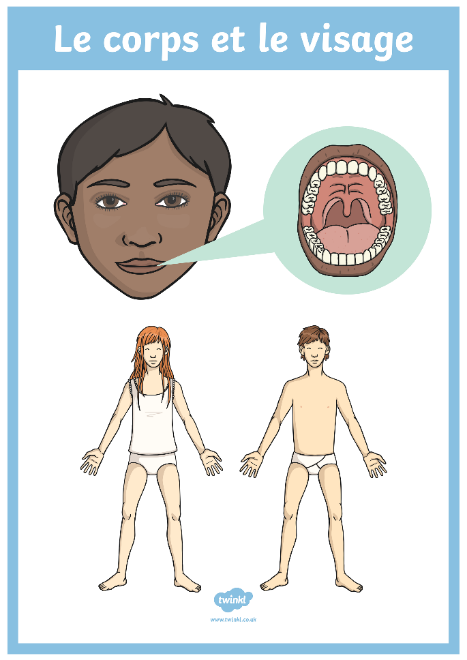 Which parts of the body are we going to learn today?
Choose five and draw an arrow to each one.
Qu’est-ce que c’est ? (What’s This?)
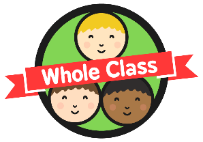 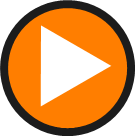 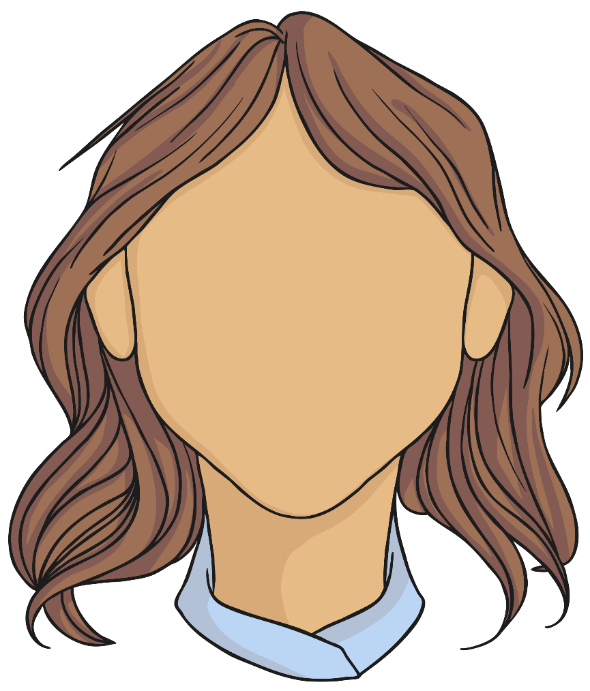 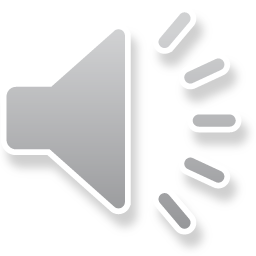 Qu’est-ce que c’est ?
Voici le visage.
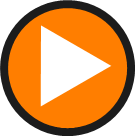 Qu’est-ce que c’est ? (What’s This?)
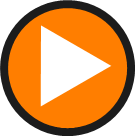 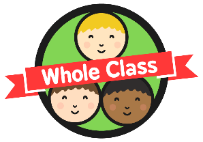 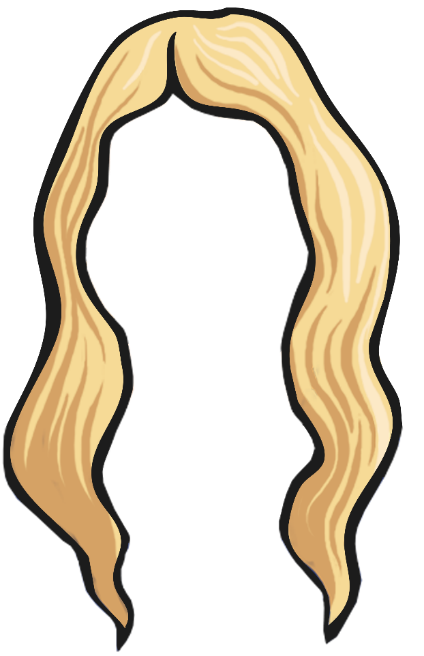 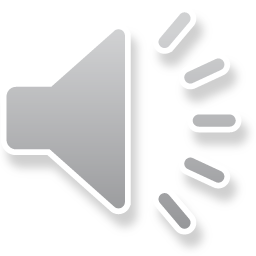 Qu’est-ce que c’est ?
Voici les cheveux.
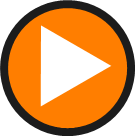 Qu’est-ce que c’est ? (What’s This?)
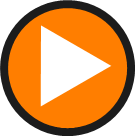 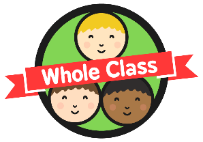 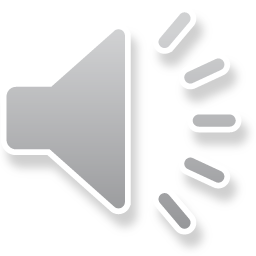 Qu’est-ce que c’est ?
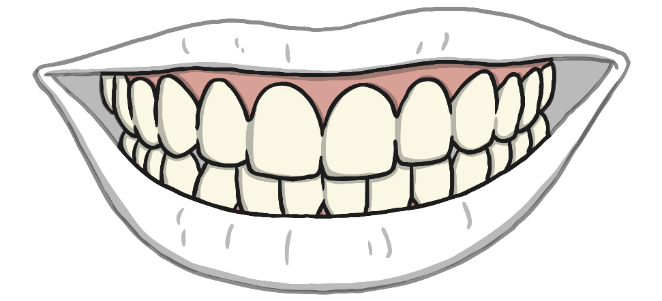 Voici les dents.
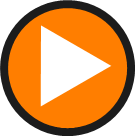 Qu’est-ce que c’est ? (What’s This?)
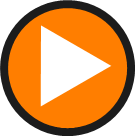 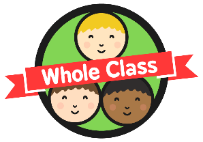 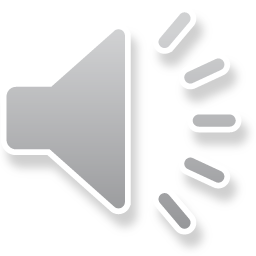 Qu’est-ce que c’est ?
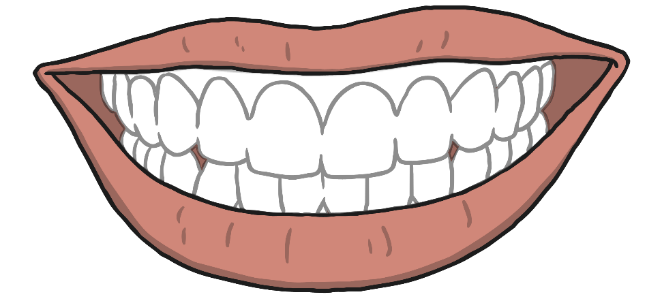 Voici la lèvre.
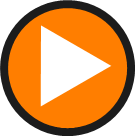 Qu’est-ce que c’est ? (What’s This?)
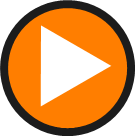 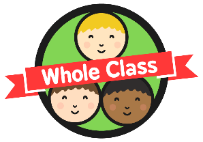 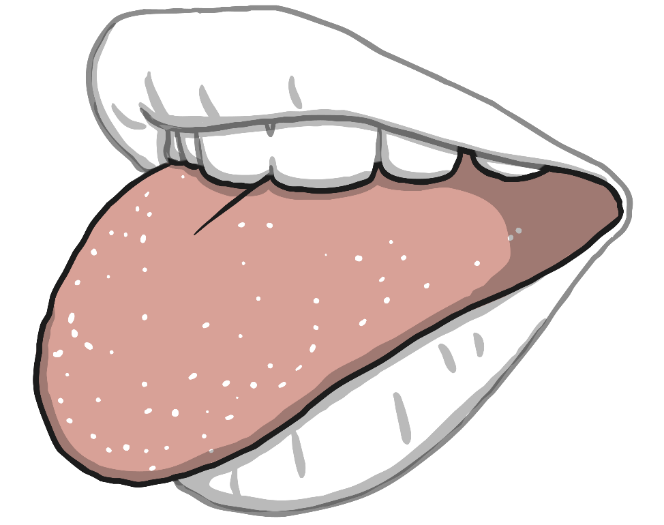 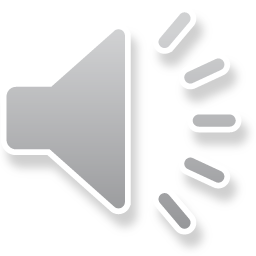 Qu’est-ce que c’est ?
Voici la langue.
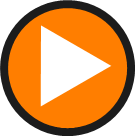 Qu’est-ce que c’est ? (What’s This?)
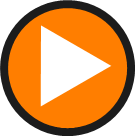 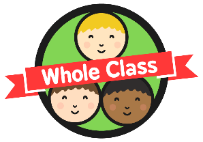 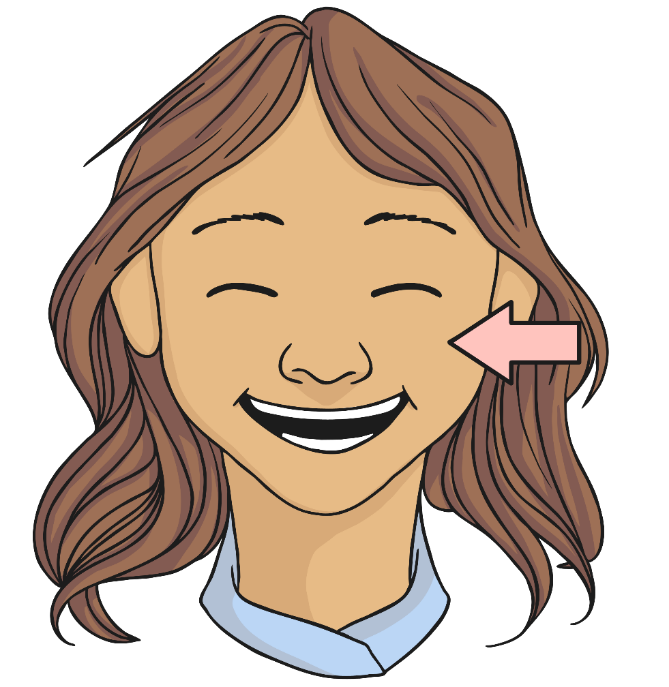 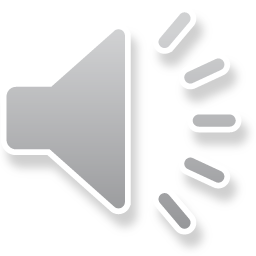 Qu’est-ce que c’est ?
Voici la joue.
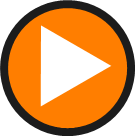 Qu’est-ce que c’est ? (What’s This?)
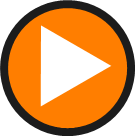 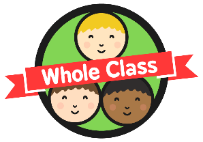 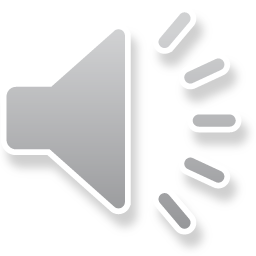 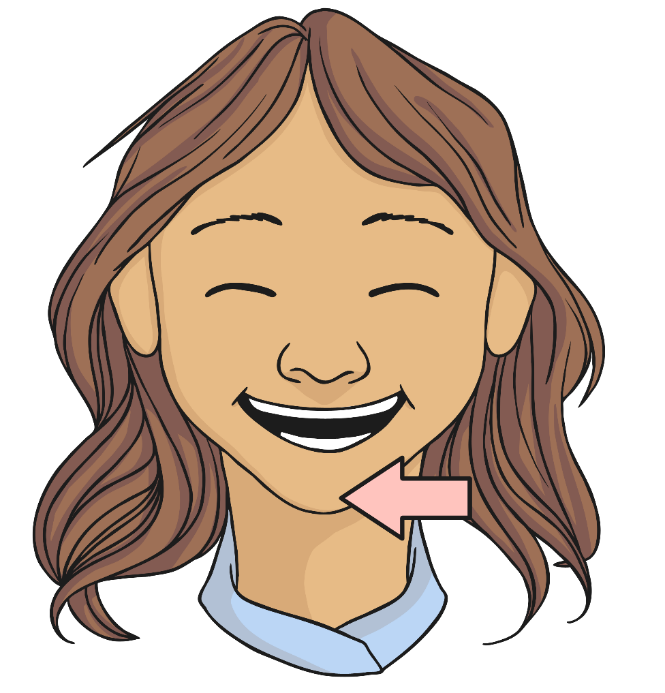 Qu’est-ce que c’est ?
Voici le menton.
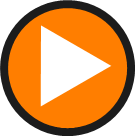 Écoutez
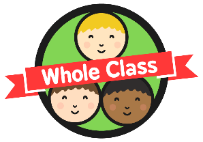 Voici le/la/les ___
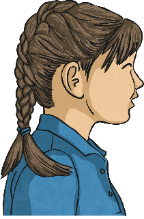 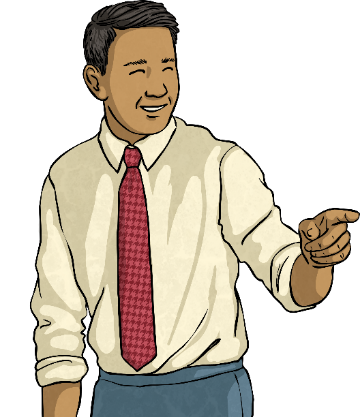 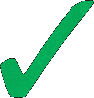 Oui, c’est le/la/les...
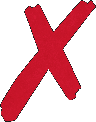 Non, c’est le/la/les...
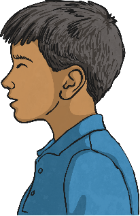 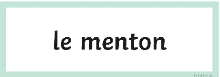 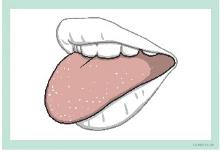 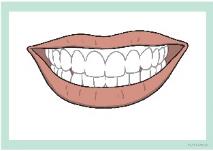 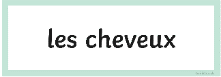 Qu’est-ce que c’est ? (What’s This?)
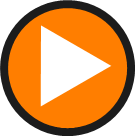 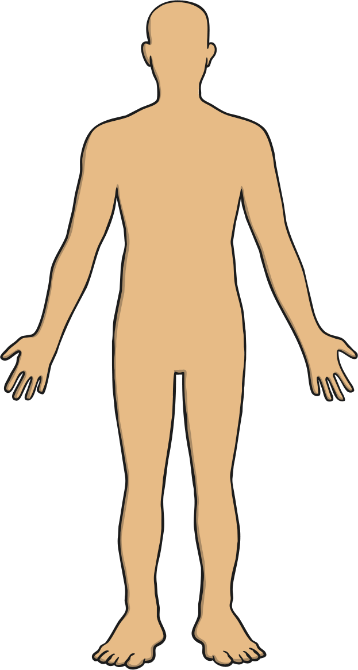 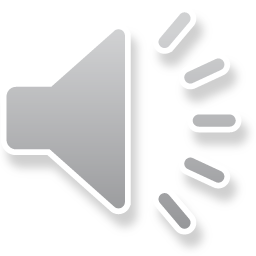 Qu’est-ce que c’est ?
Voici le corps.
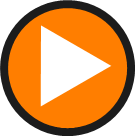 Qu’est-ce que c’est ? (What’s This?)
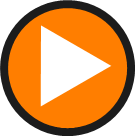 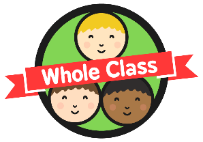 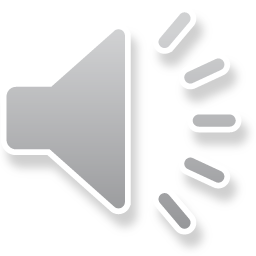 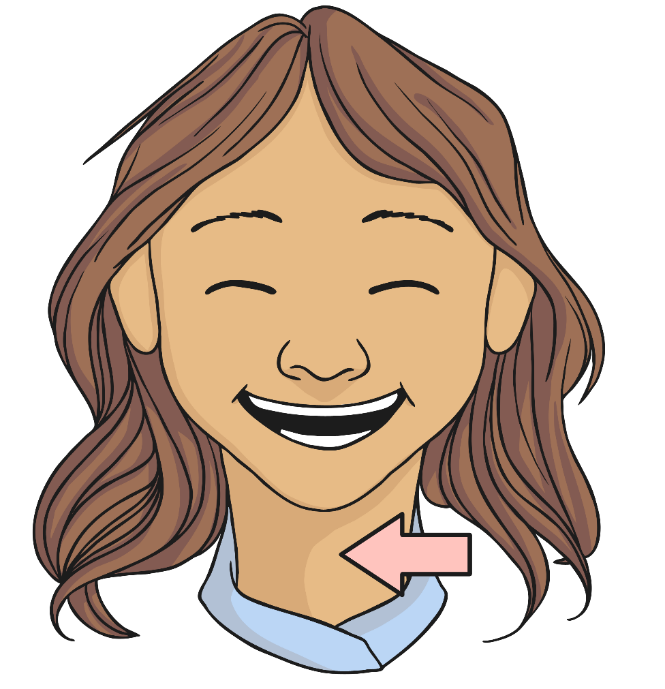 Qu’est-ce que c’est ?
Voici le cou.
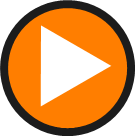 Qu’est-ce que c’est ? (What’s This?)
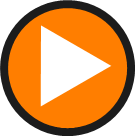 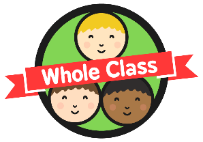 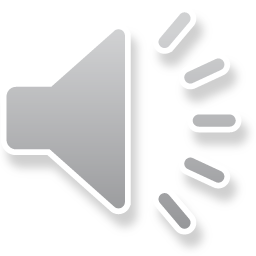 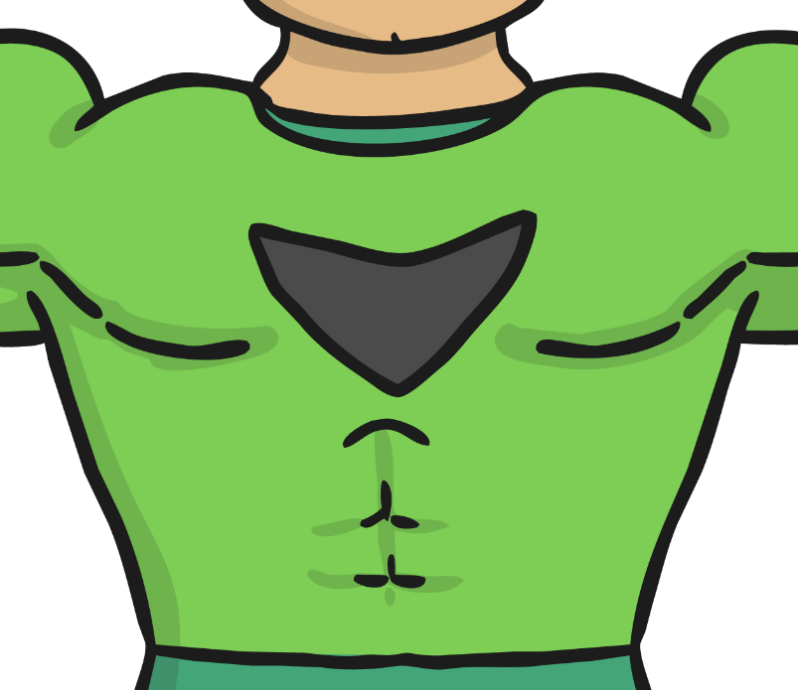 Qu’est-ce que c’est ?
Voici la poitrine.
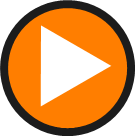 Qu’est-ce que c’est ? (What’s This?)
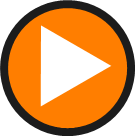 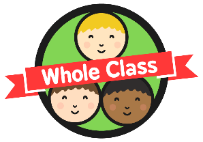 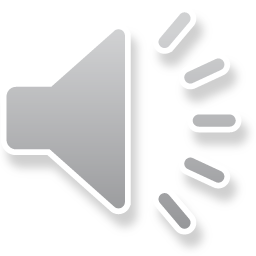 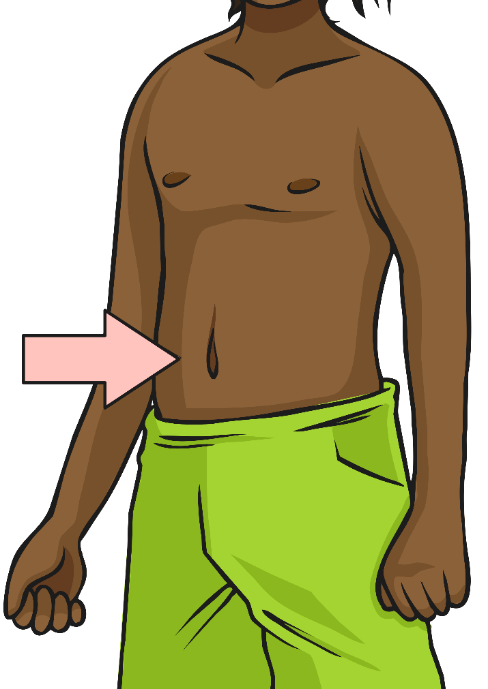 Qu’est-ce que c’est ?
Voici le ventre.
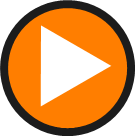 Écoutez
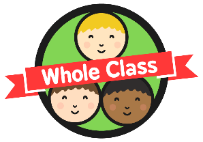 Voici le/la/les ___
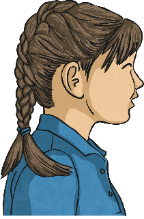 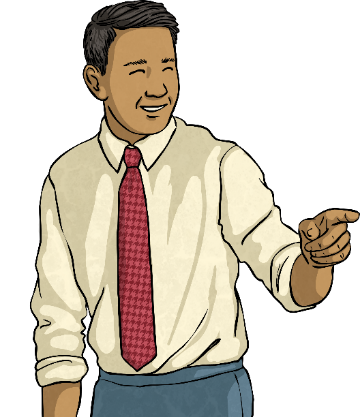 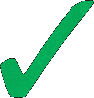 Oui, c’est le/la/les...
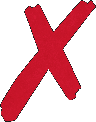 Non, c’est le/la/les...
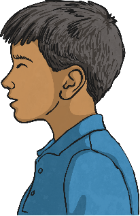 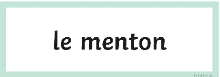 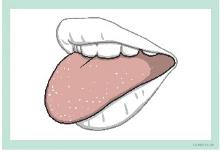 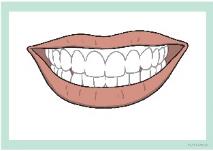 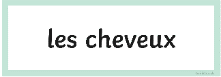 Qu’est-ce que c’est ? (What’s This?)
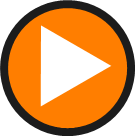 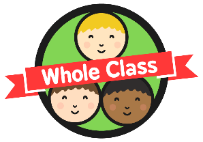 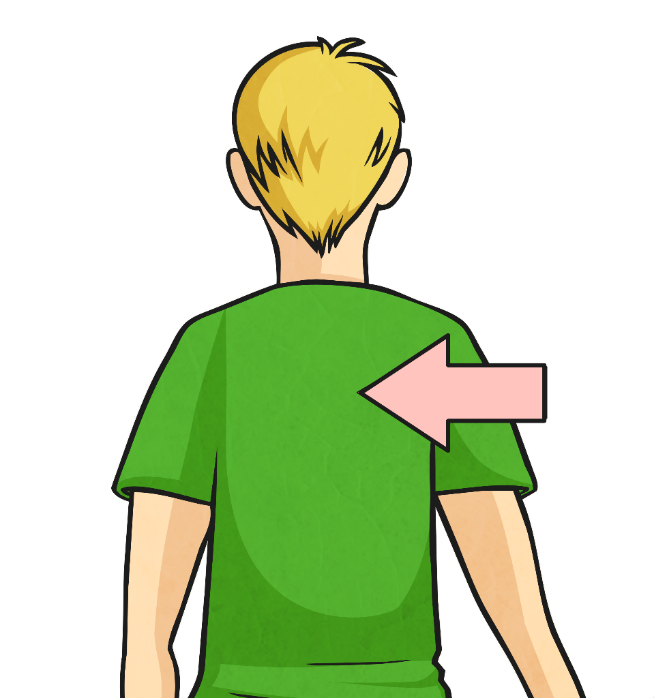 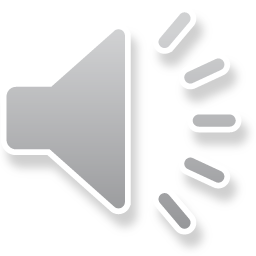 Qu’est-ce que c’est ?
Voici le dos.
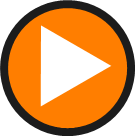 Qu’est-ce que c’est ? (What’s This?)
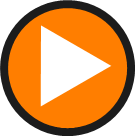 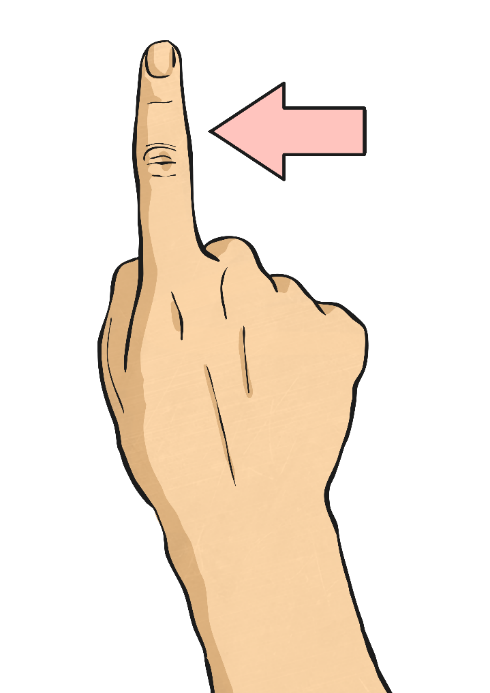 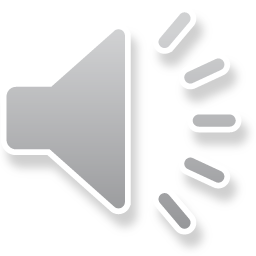 Qu’est-ce que c’est ?
Voici le doigt.
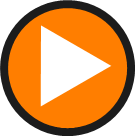 Qu’est-ce que c’est ? (What’s This?)
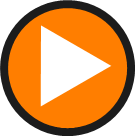 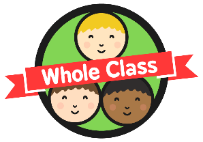 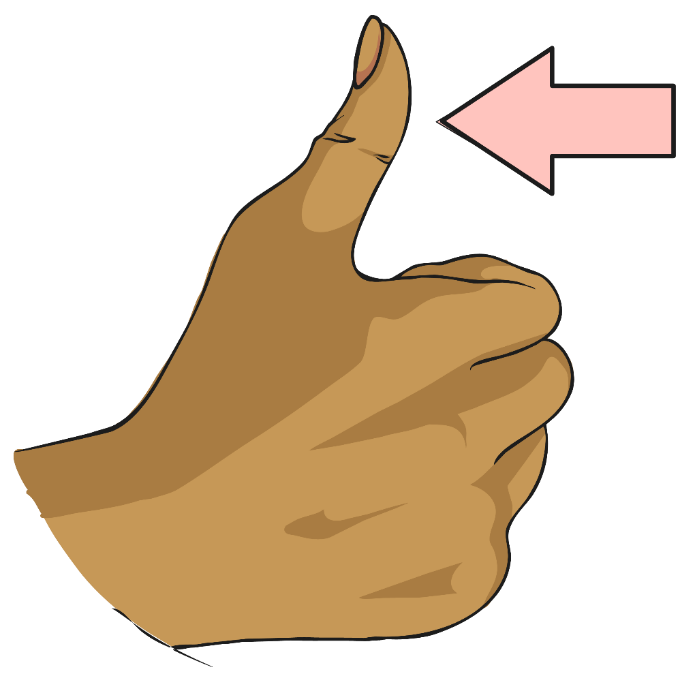 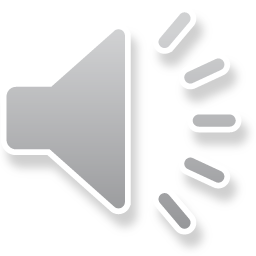 Qu’est-ce que c’est ?
Voici le pouce.
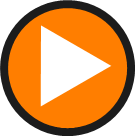 Qu’est-ce que c’est ? (What’s This?)
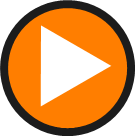 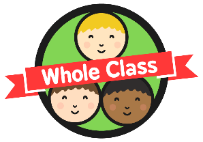 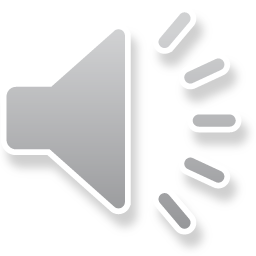 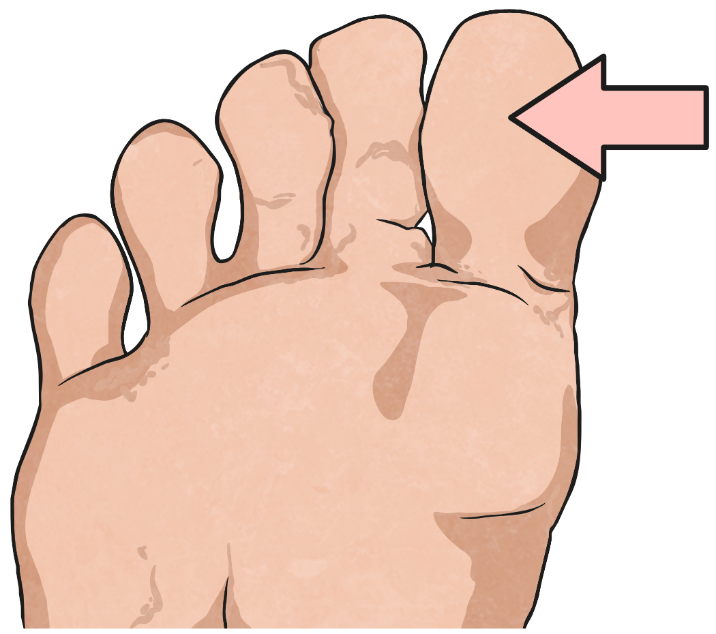 Qu’est-ce que c’est ?
Voici l’orteil.
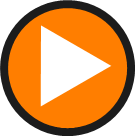 Qu’est-ce que c’est ? (What’s This?)
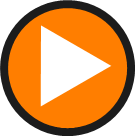 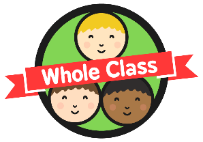 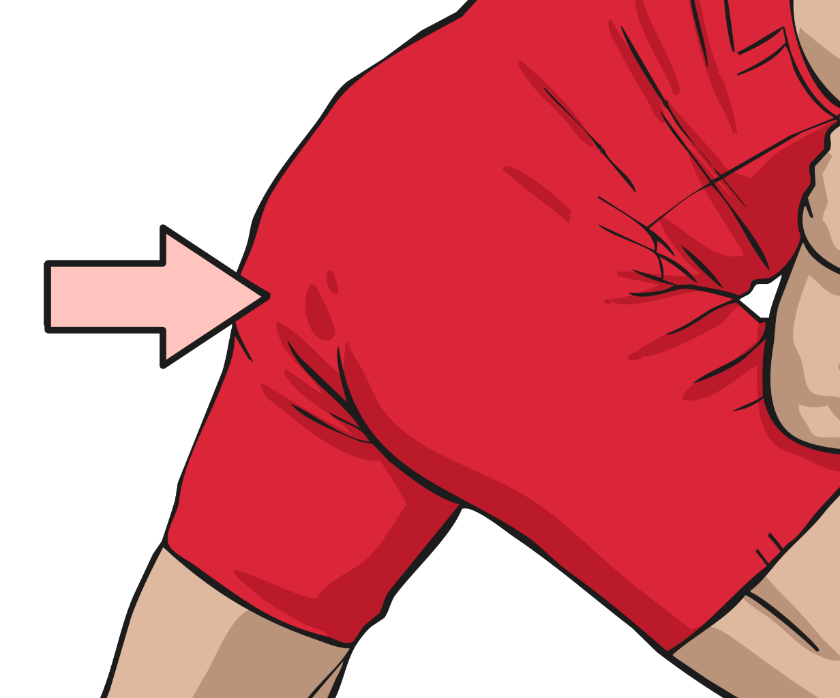 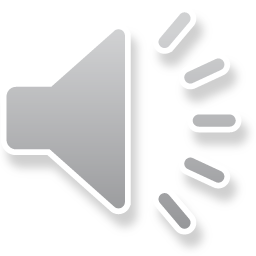 Qu’est-ce que c’est ?
Voici le derrière.
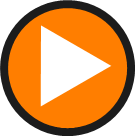 Écoutez
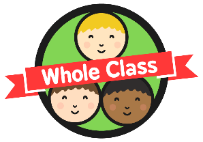 Voici le/la/les ___
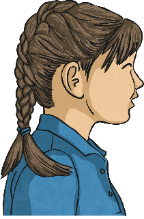 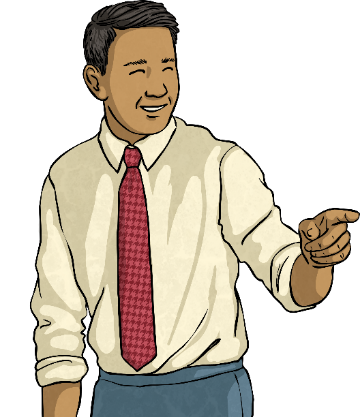 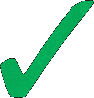 Oui, c’est le/la/les...
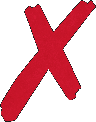 Non, c’est le/la/les...
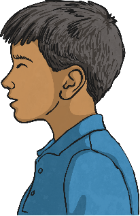 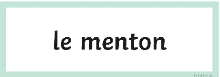 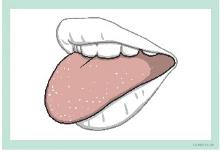 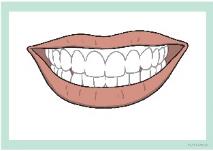 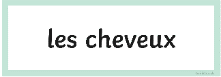 Voici…(This is…)
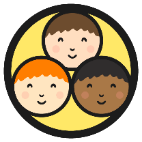 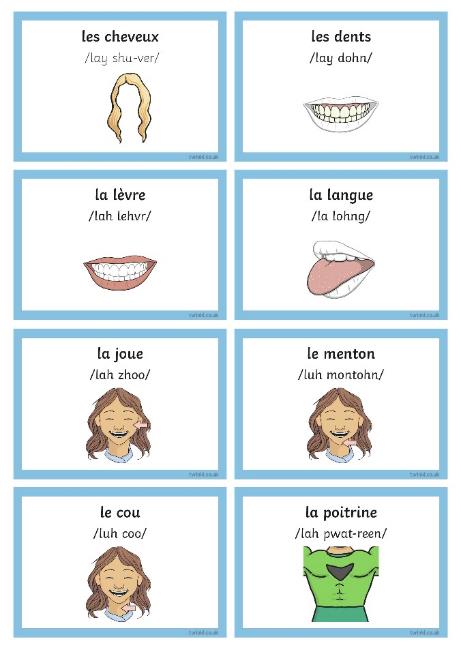 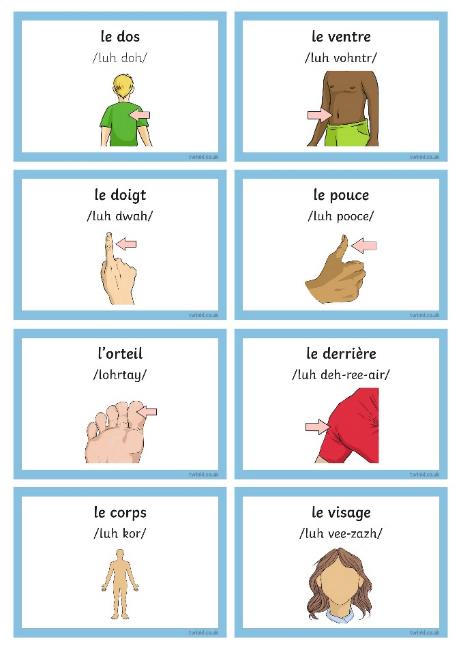 Écrivez-le !(Write It!)
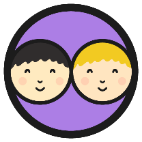 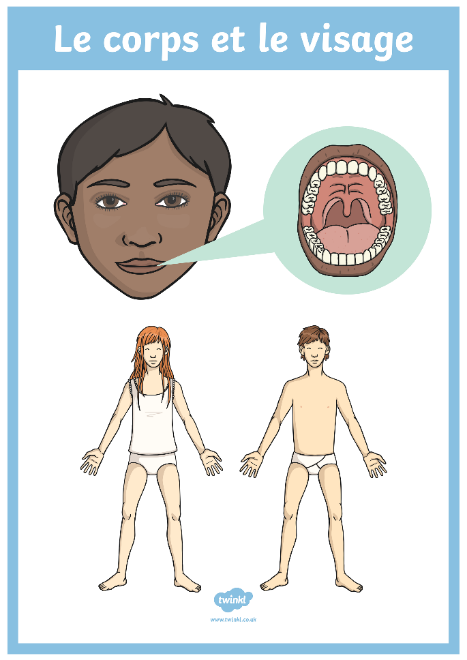 Have you found out everything you wanted to know?
Record your new learning on the poster.
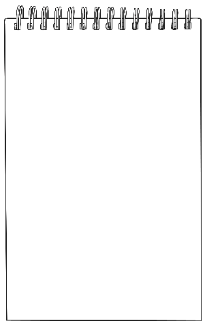 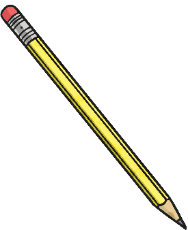 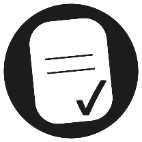 Aim
I can demonstrate my listening skills by showing I have understood spoken language.
Success Criteria
I can name different parts of the body.
I can join in or respond when someone speaks to me.
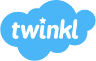